СОЧИНЕНИЕ – 2015Год литературы в России
Щербакова Е.В.
МАОУ СОШ № 2
г. Реж
Примерные темы сочинений
«Моя любимая книга»
 «Роль книги  в моей жизни»
 «Кто для Вас идеальный герой литературы?»
«Кого из литературных героев вы понимаете, но не принимаете?»
Примерные темы сочинений
«Можно ли обойтись без книг?»
 «Можно ли испытать радость, читая книгу?»
 «Какие вопросы задает человеку литература?»
Юбилейные даты 2015
Январь
15 января - 220 лет со дня рождения писателя, дипломата А.С. Грибоедова (1795—1829)
29 января - 155 лет со дня рождения писателя А.П. Чехова (1860—1904)
Февраль
10 февраля – 125 лет со дня рождения поэта, прозаика и переводчика Б.Л. Пастернака (1890—1960)
Юбилейные даты 2015
Май          
 – 110 лет со дня рождения писателя М. А. Шолохова (1905—1984)
     Июнь
               29 июня – 115 лет со дня рождения французского писателя А. де Сент-Экзюпери (1900-1944)
     Август
23 августа – 135 лет со дня рождения писателя А. С. Грина (1880-1932)
Юбилейные даты 2015
Сентябрь
7 сентября – 145 лет со дня рождения писателя А. И. Куприна (1870-1938)
Октябрь
3 октября – 120 лет со дня рождения поэта С. А. Есенина (1895—1925)
22 октября – 145 лет со дня рождения писателя И. А. Бунина (1870-1953)
Юбилейные даты 2015
Ноябрь
28 ноября – 135 лет со дня рождения поэта А. А. Блока (1880-1921)
Декабрь
5 декабря – 195 лет со дня рождения поэта, переводчика А. А. Фета (1820—1892)
Юбилейные даты 2015
«Какие проблемы, поднимаемые А.А.Фетом ( А.А.Блоком, С.А.Есениным, А.И.Куприным), прошли сквозь время и актуальны сегодня?»
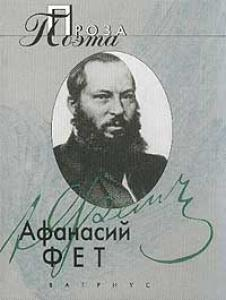 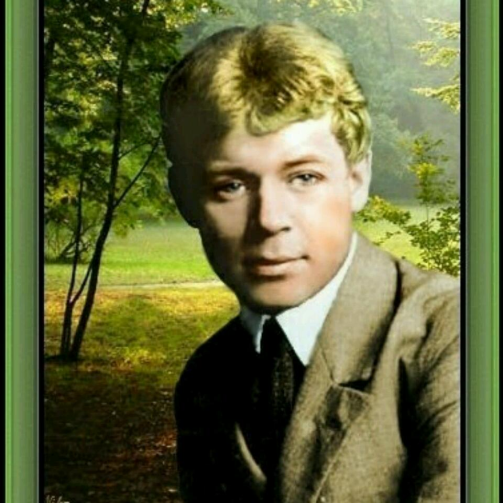 Юбилейные даты 2015
«А.А.Фет (А.А.Блок, С.А.Есенин, А.И.Куприн) в Вашем читательском опыте»
 «Мой А.А.Фет (А.А.Блок, С.А.Есенин, А.И.Куприн)»
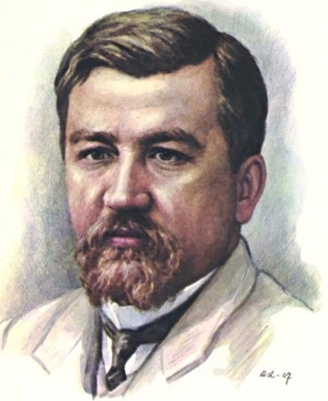 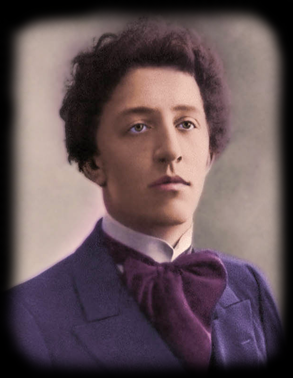 Интернет-источники
http://fs00.infourok.ru/images/doc/270/275131/2/img4.jpg
http://капканы-егэ.рф/
http://dwarfrka.com/fb/AfanasiiFiet/.jpg
http://www.ya-images/news/news_big/
http://mtvnew.ru/wp-content/uploads/.jpg